Design Technology (D.T)
Thursday 4th February 2021
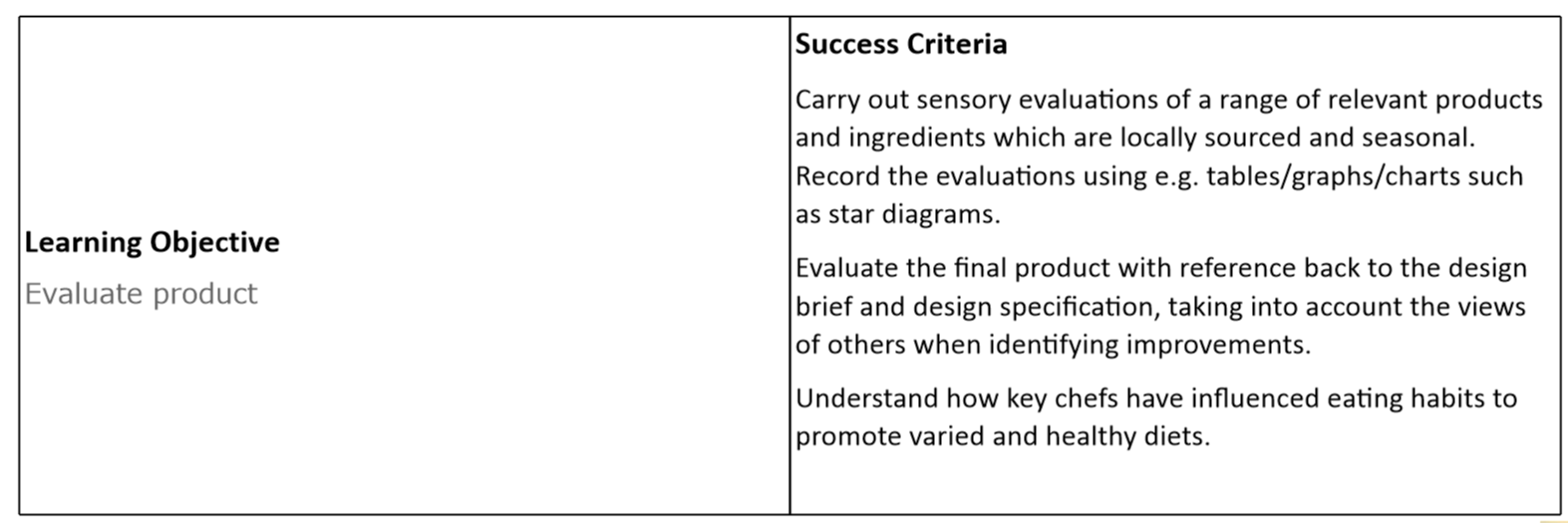 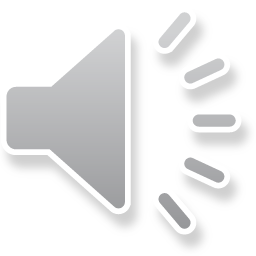 Evaluation
My winter vegetable tart was inspired by my research into foods eaten in the Victorian era. Research states that Victorians ate with the seasons and what was available locally. My tart includes a range of seasonal winter vegetables therefore being a seasonal product. It is well balanced as it only contains a small amount of butter and cheese to help combine the winter vegetables which make it full of nutrition and healthy. My product was inspired by the Victorians themselves and the way they ate with the seasons. I am sure it would have been enjoyed by them. I could have improved my tart by adding a wider range of seasonal vegetables and perhaps some parsnips to make it slightly sweeter.
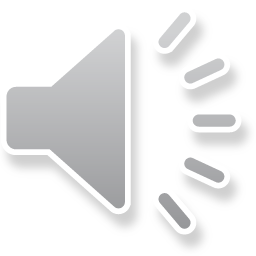 Labelled photograph/diagram
This is a photograph of my winter vegetable tart.
Golden pastry
Seasonal colours
Seasonal vegetables including onions and carrots
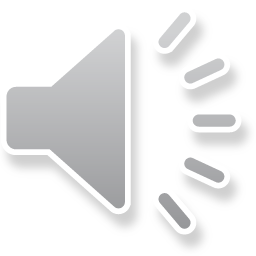 Star diagram
flavour
colour
Attractive looking
Create different coloured lines for the opinions of different people that tried your savoury product.
5=fully met criteria.
1=did not meet criteria.
I loved the winter vegetable tart, it was colourful and in season. I would eat again!
seasonal
texture
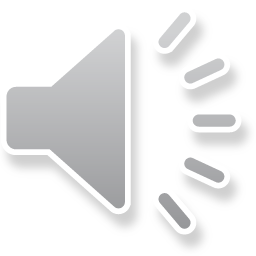 Evaluation
Challenge 1-Compare savoury product to design brief and specification, label photograph/diagram, plot opinions on star diagram.

Challenge 2-as challenge 1. Share results from tasting in additional ways e.g. bar charts or line graphs. Write steps to improvements.
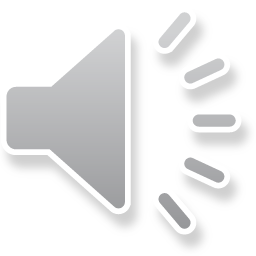 Chefs
Many chefs have influenced eating habits and promoted healthy eating.
Find out about a famous chef of your choosing and write about their influence on eating habits and promotion of healthy eating.

Here are some links that you might choose to use:
https://www.jamieoliver.com/
https://www.nigelslater.com/Recipes
https://www.rivercottage.net/
https://forms.office.com/Pages/ShareFormPage.aspx?id=eCY4lN73r0G0KV1rDWITzRhTQ2IZqpBOsW8cFVoooF9UNVlMS1dCVkdaM0k0WlhFTE9WVFBTWEg1Ti4u&sharetoken=0wn6HbazNMBTOJNIa3OR
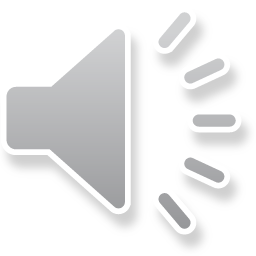